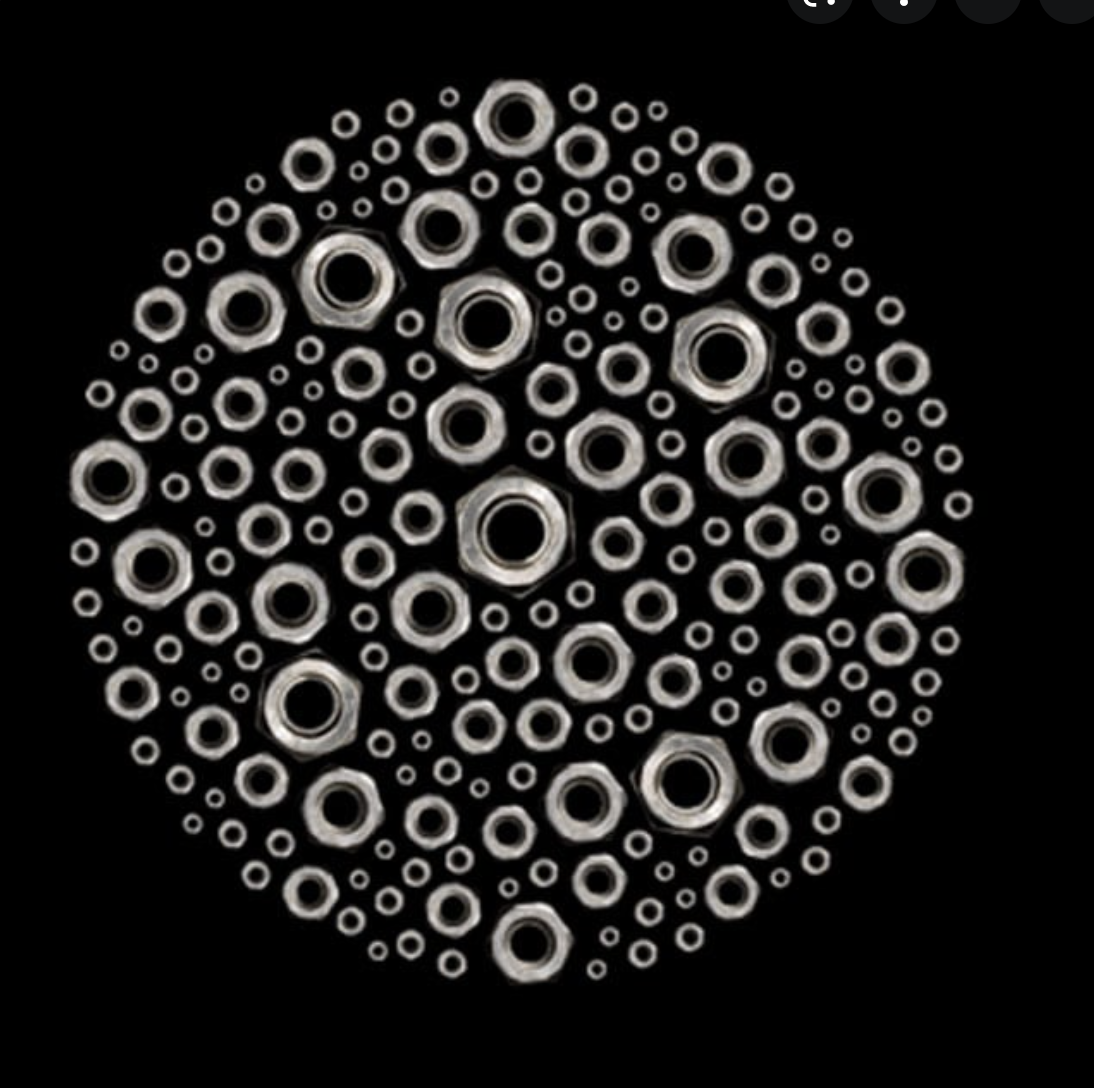 INDEPENDENT SAGE

COVID PROTECTION AND SUPPORT STRATEGY
JANUARY 2022

Omicron may be less likely to lead to severe consequences for an individual, but, with 1 in 15 people in England being infected in the last week of 2021, the sheer volume of cases will have very severe consequences for the NHS and society more widely.

The Government refuses to go beyond its ‘Plan B’ in response, arguing that it does not want to bring in ‘restrictions’ or ‘lockdown’ the public. However, this ignores the fact that the measures we need now are less a matter of restriction than providing the communications, protections and support necessary to reduce infections and shorten the crisis we now face.

We present some of the key elements in such a ‘protection and support’ strategy.
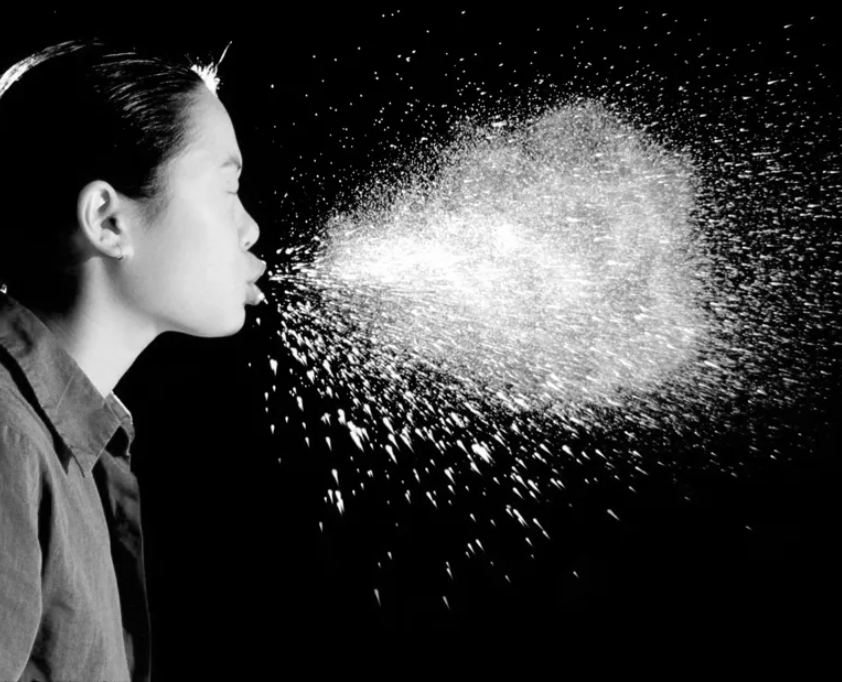 COMMUNICATION

Provide clear and consistent information concerning the risks posed by COVID, with emphasis on the communal nature of the risk and the communal impact of our behaviours.

Revise the list of symptoms of COVID to reflect those associated with Omicron (runny nose, headache, fatigue, sneezing and sore throat) and encourage people with these symptoms to isolate and get tested.

Ensure that the airborne nature of COVID is clearly communicated, with an emphasis on masks and good indoor air quality as the main protections.

Stress the need to reduce the number of unnecessary social contacts to minimise spread.
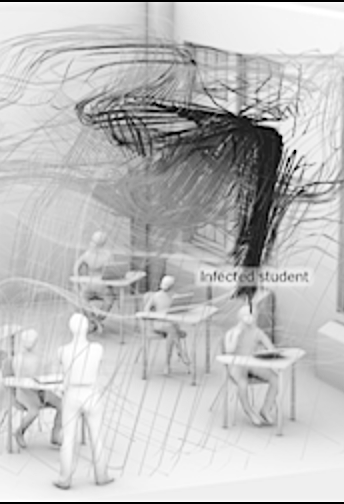 PROTECTION

Promote work from home where possible until the end of February

Urge Universities and Colleges to move teaching online where possible until the end of February

Provide CO2 monitors and ensure ventilation/filtration in all school classrooms and all indoor public venues

Require high quality masks (FFP2 minimum) in indoor public places, with free provision to all who qualify for free prescriptions

Ensure adequate supply of LFD tests and stress the importance of self-testing before contact with others outside the home.

Increase vaccination through community engagement, easy accessibility and paid time off, as well as urgent consideration of extension to under 12s

Enable global production and distribution of vaccines as necessary for our long-term protection
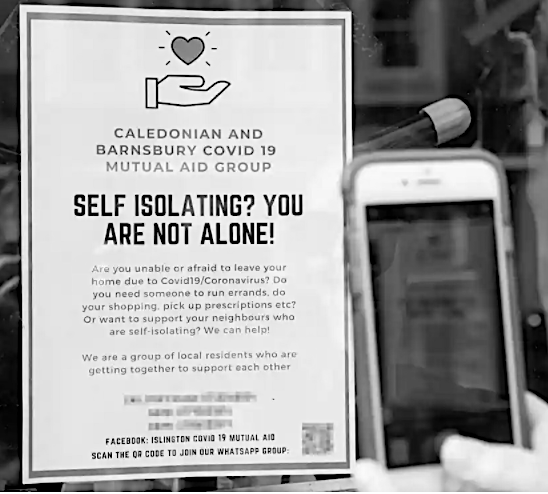 SUPPORT

Provide full ‘wrap-around’ support to all people required to isolate, and adequate sick pay for those who are unwell with COVID

Provide free digital connectivity for all and ensure availability of laptops for every student and school pupil 

Institute a comprehensive package of support for businesses experiencing effects of reduced economic activity due to surging COVID cases and work from home measures.

Establish grants to businesses and other venues to monitor and improve air quality